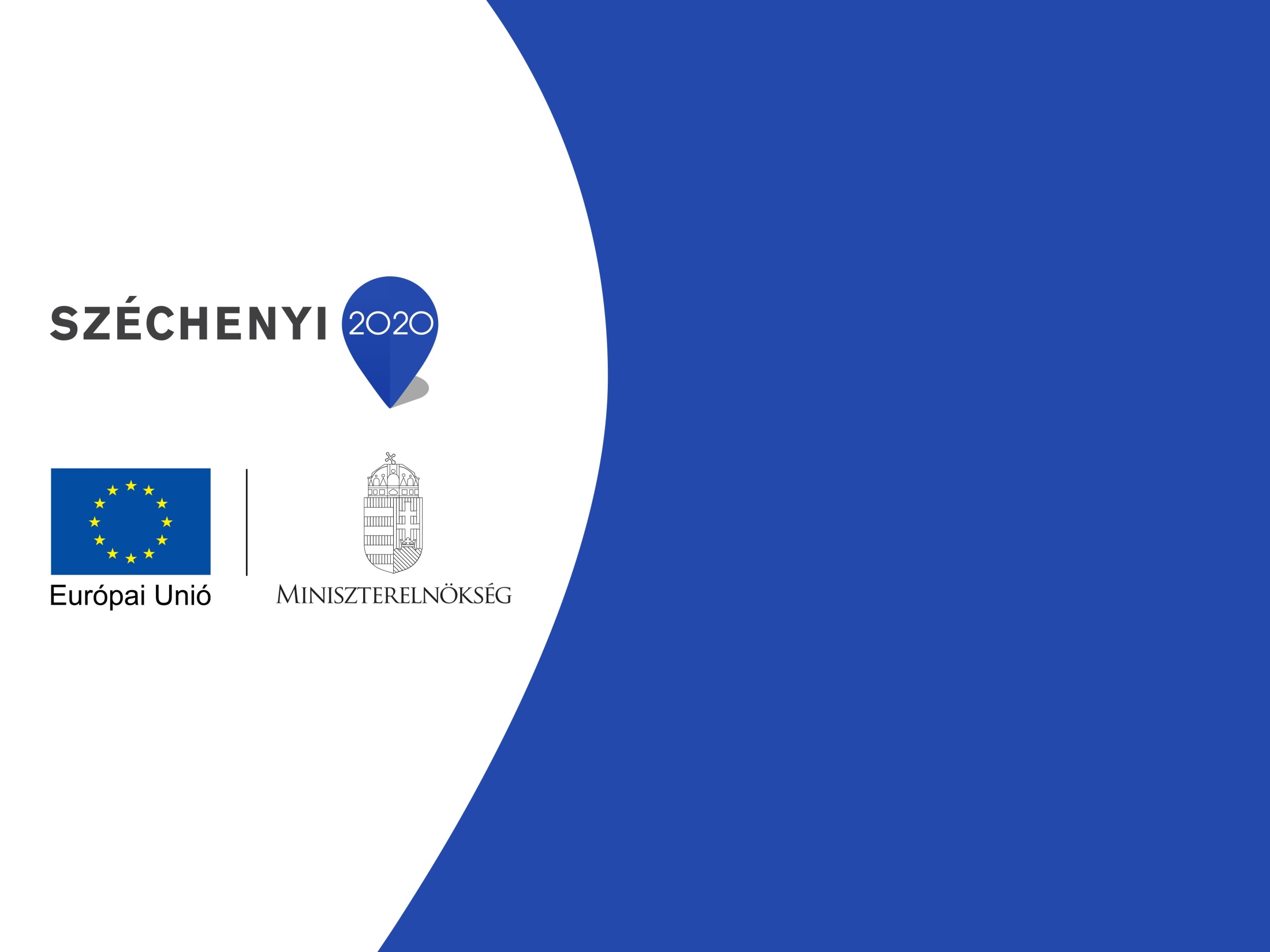 Tájékoztatás a Vidékfejlesztési Program előrehaladásáról

Miniszterelnökség
Agrár-vidékfejlesztési Programokért Felelős 
Helyettes Államtitkárság

Dr. Viski József
Helyettes államtitkár
2017. június
A Vidékfejlesztési Program aktualitásai
Dr. Mezei Dávid
agrár-vidékfejlesztési stratégiai ügyekért felelős helyettes államtitkár 
Miniszterelnökség
MSZTE Konferencia
 2017. április 28.
A Vidékfejlesztési Program végrehajtása 
2017. júniusi adatok szerint
A Vidékfejlesztési Program végrehajtása 
2017. júniusi adatok szerint
3
Kötelezettségvállalt felhívások2017. júniusi adatok szerint
*A kötelezettségvállalás során a többségi állami tulajdonban lévő támogatottak forrásigénye is lekötésre került, mivel ezekre vonatkozóan forráselszabadítás még nem történt, a támogatási összeg ezt tartalmazza.
Lezárult felhívások2017. júniusi adatok szerint
*A felhívások lezárása a 2016. évi Egységes Kérelemben és a már lezárult benyújtási időszakra értendő
5
A Vidékfejlesztési Program 
felfüggesztett felhívásai
Trágyatároló építése és korszerűsítése - 5,57 Mrd Ft 
Felfüggesztve: 2016. május 6.
Beérkezett kérelmek: 707 db
Támogatási igény: 14,82 Mrd Ft
Településképet meghatározó épületek külső rekonstrukciója, többfunkciós közösségi tér létrehozása, fejlesztése, energetikai korszerűsítés – 26,88 Mrd Ft
Felfüggesztve: 2016. május 26.
Beérkezett kérelmek: 2 204 db
Támogatási igény: 76,34 Mrd Ft
Szarvasmarhatartó telepek korszerűsítése – 19,86 Mrd Ft
Felfüggesztve: 2016. július 23.
Beérkezett kérelmek: 1359 db
Támogatási igény: 75,00 Mrd Ft
Sertéstartó telepek korszerűsítése – 19,86 Mrd Ft
Felfüggesztve: 2016. július 23.
Beérkezett kérelmek: 331 db
Támogatási igény: 50,80 Mrd Ft
Baromfitartó telepek korszerűsítése – 19,86 Mrd Ft
Felfüggesztve: 2016. július 23.
Beérkezett kérelmek: 426 db
Támogatási igény: 65,31 Mrd Ft
Kisméretű terménytároló, -szárító és -tisztító építése, korszerűsítése – 19,68 Mrd Ft
Felfüggesztve: 2016. október 5.
Beérkezett kérelmek: 1 180 db
Támogatási igény: 61,22 Mrd Ft
Nem mezőgazdasági tevékenységek elindításának támogatása – Mezőgazdasági tevékenységek diverzifikációja, mikrovállalkozások indítása – 13,85 Mrd Ft
Felfüggesztve: 2016. november 24.
Beérkezett kérelmek: 11 066 db
Támogatási igény: 139,87 Mrd Ft
Mezőgazdasági termékek értéknövelése és erőforrás-hatékonyság elősegítése a feldolgozásban – 167,37 Mrd Ft
Felfüggesztve: 2016. november 30.
Beérkezett kérelmek: 1 415 db
Támogatási igény: 274,64 Mrd Ft
6
A Vidékfejlesztési Program 
felfüggesztett felhívásai
Kertészet korszerűsítése
gombaházak - hűtőházak létrehozására, meglévő gombaházak - hűtőházak korszerűsítését támogató felhívás – 22,33 Mrd Ft 
Felfüggesztve: 2017. január 17.
Beérkezett kérelmek: 312 db
Támogatási igény: 46,66 Mrd Ft
Juh- és kecsketartó telepek korszerűsítése – 3,97 Mrd Ft 
Felfüggesztve: 2017. január 20.
Beérkezett kérelmek: 542 db
Támogatási igény: 9,25 Mrd Ft
Kertészet korszerűsítése
üveg- és fóliaházak létesítése, energiahatékonyságának növelése geotermikus energia felhasználásának lehetőségével – 23,31 Mrd Ft 
Felfüggesztve: 2017. február 1.
Beérkezett kérelmek: 294 db
Támogatási igény: 39,86 Mrd Ft
Külterületi helyi közutak fejlesztése, önkormányzati utak kezeléséhez, állapotjavításához, karbantartásához szükséges erő- és munkagépek beszerzése – 18,40 Mrd Ft 
Felfüggesztve: 2017. február 9.
Beérkezett kérelmek: 1 277 db
Támogatási igény: 60,07 Mrd Ft
Kertészeti gépbeszerzés támogatása – 18,08 Mrd Ft
Felfüggesztés: 2017. március 6.
Beérkezett kérelmek: 4 481 db
Támogatási igény: 28,97 Mrd Ft
Állattartó telepek korszerűsítése – 5,95 Mrd Ft
Felfüggesztve: 2017. április 25.
Beérkezett kérelmek: 193 db
Támogatási igény: 7,86 Mrd Ft
Borászat termékfejlesztésének és erőforrás-hatékonyságának támogatása – 39,23 Mrd Ft
Felfüggesztve:  2017. június 13.
Beérkezett kérelmek: 721 db
Támogatási igény: 49,78  Mrd Ft
Jégesőkár megelőzésére szolgáló beruházások támogatása – 1,8 Mrd Ft
Felfüggesztve: 2017. június 15.
Beérkezett kérelmek:  1 db
Támogatási igény: 1,8  Mrd Ft
7
A Vidékfejlesztési Program nyitva lévő felhívásai, amelyekben kötelezettségvállalás még nem történt
A Vidékfejlesztési Program nyitva lévő felhívásai, amelyekben kötelezettségvállalás még nem történt
A Vidékfejlesztési Program nyitva lévő felhívásai, amelyekben kötelezettségvállalás még nem történt
10
A Vidékfejlesztési Program nyitva lévő felhívásai, amelyekben kötelezettségvállalás még nem történt
11
Vidékfejlesztési Program megjelent, de még nem benyújtható felhívásai
12
Programmódosítás - 2016.
Hivatalosan benyújtásra került: 2017. május 5.
Szakmai módosítások: 219 db
 A módosítások okai:
Fogalmi lehatárolások pontosítása
Jogszabályokkal való összhang megteremtése
Szakmai tartalmú változtatások

 Pénzügyi módosítások: 10 db

 Indikátorok módosítása: 60 db

 Technikai módosítások: 67 db
 A módosítások okai:
Szervezeti átalakulások átvezetése
Pontosítások
A projektértékelési rendszer
A rendszer legfontosabb célja: egy olyan új projektértékelői rendszer kialakítása, amely:
Világos és átlátható;
Piaci befolyástól mentes;
Felkészült és tapasztalt szakértői bázison alapul.
A beérkezett támogatási kérelmek jogosultsági ellenőrzéséért és a hiánypótlási felhívások elkészítéséért a Magyar Államkincstár a felelős.
A támogatási kérelmek egy zárt informatikai rendszer segítségével kisorsolásra kerülnek két, egymástól független értékelőnek, akik elvégzik azok tartalmi értékelését.
A projektértékelők munkájának minőségbiztosítását az Irányító Hatóság végzi.
Az értékelők által adott pontszámok és az indoklások hozzáférhetővé válnak a támogatási kérelmet benyújtók számára.
Projektértékelés állapota
Köszönöm megtisztelő figyelmüket!
Miniszterelnökség
Agrár-vidékfejlesztési Programokért Felelős Helyettes  Államtitkárság
6000 Kecskemét, Ipoly u. 1/a.